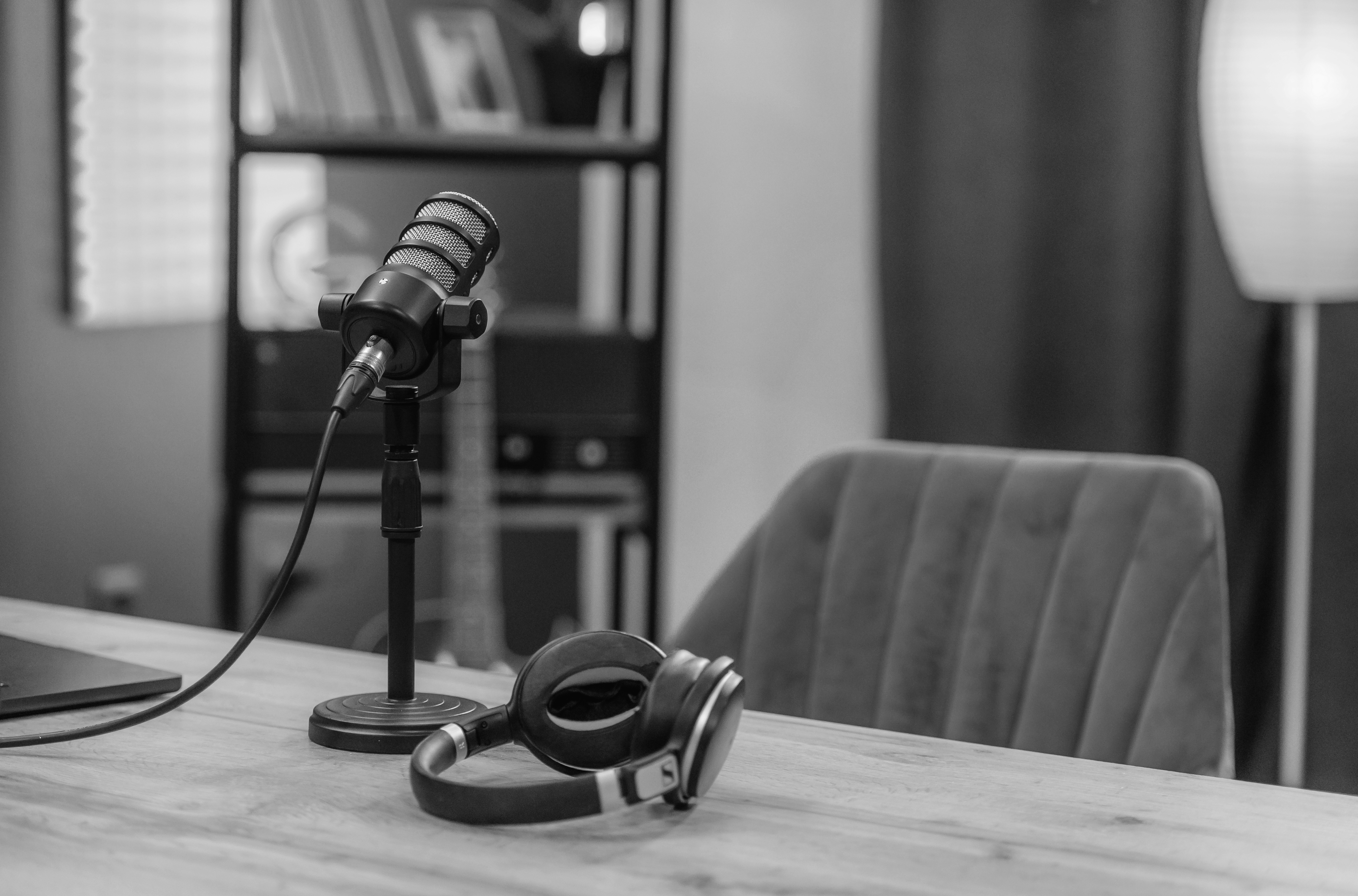 2025-1
Curso
Enero 31
11:00 a 12:00 h (CST)
Blogs y podcasts como herramientas para estudios socioculturales
REUNIÓN ZOOM
ID: 825 2684 5427 | Clave de Acceso: 086600
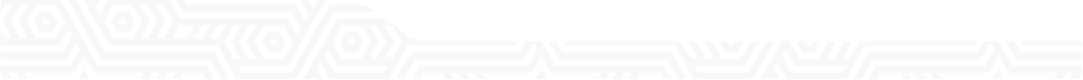 TEMARIO GENERAL:
Se revisará que son los estudios culturales y, posteriormente, se revisarán blogs y podcast relevantes para diferentes estudios culturales.
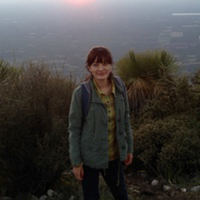 Dra. Marcela Zárate FernándezProfesora-Investigadora
Universidad Autónoma de Aguascalientes
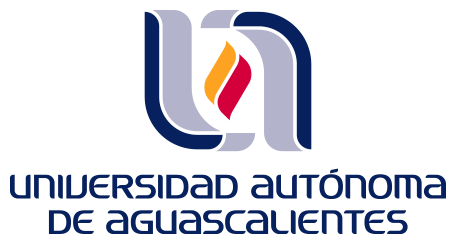